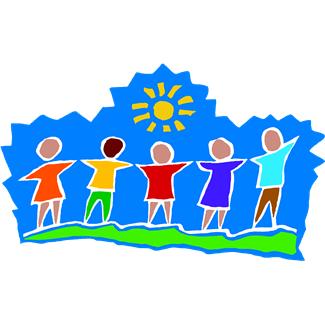 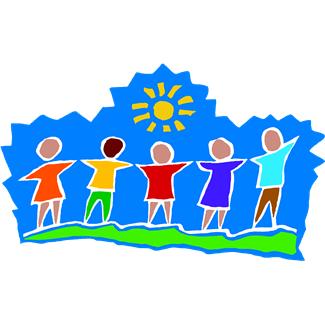 Mrs. C’s  
Mustang News
Sept. 9, 2011
Yeah! We’ve had a wonderful time together for the past 2 weeks.  We have been busy building our community, collecting supplies, reviewing skills, and learning routines.  The children have bonded quickly. :0)

I would like to thank all of you for coming last night…I hope you enjoyed the evening…

Mrs. C’s Tech Night…Wednesday. Sept. 14  5:00-6:00
Your child will have homework that needs to be completed on the computer.  If you would like to learn how to use the programs that will be given for homework, please come this Wednesday, Sept. 14, 5:00-6:00pm.

16th of Septiembre will be celebrated on Sept. 15 at 12:00pm
To begin our Social Studies unit, we will be learning about Mexico next week.  The class will celebrate 16th of Septiembre this Thursday at 12:00.  The children go to specials at 1:00 so we will split the celebration in 1/2….12:00-12:50 and 2:00-2:30pm.  If you would like to volunteer please email me so I can plan accordingly…I’m sorry but siblings may not attend.

Supplies
The children do need extra supplies…please refer to the supply list on the website.

Snack Calendar
Community snacks will begin next week.  Please refer to the snack calendar on our website to check when your child is responsible for snack.

Apple Science …Friday, September 30 
Volunteers needed for Apple Sci-Fri from 12:00-12:50 pm and 2:00-2:30pm.
The children will rotate stations…if you would like to volunteer,  please send me an email.
PLEASE VIEW THE NEXT PAGE!
Mark Your Calendar
Sept. 14:  Tech Night 5:00-6:00pm
Sept. 15:  Mexico…16th of Septiembre Celebration
Sept.  20:  ½ day of School
Sept.  26:  Homework Begins 
Sept.  30:  Apple Science 

Sincerely,
Mrs. Ciocca